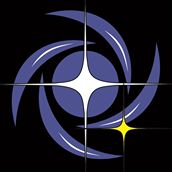 A estrela de Belém
Jennifer Machado Soares
jennifer.soares@usp.br
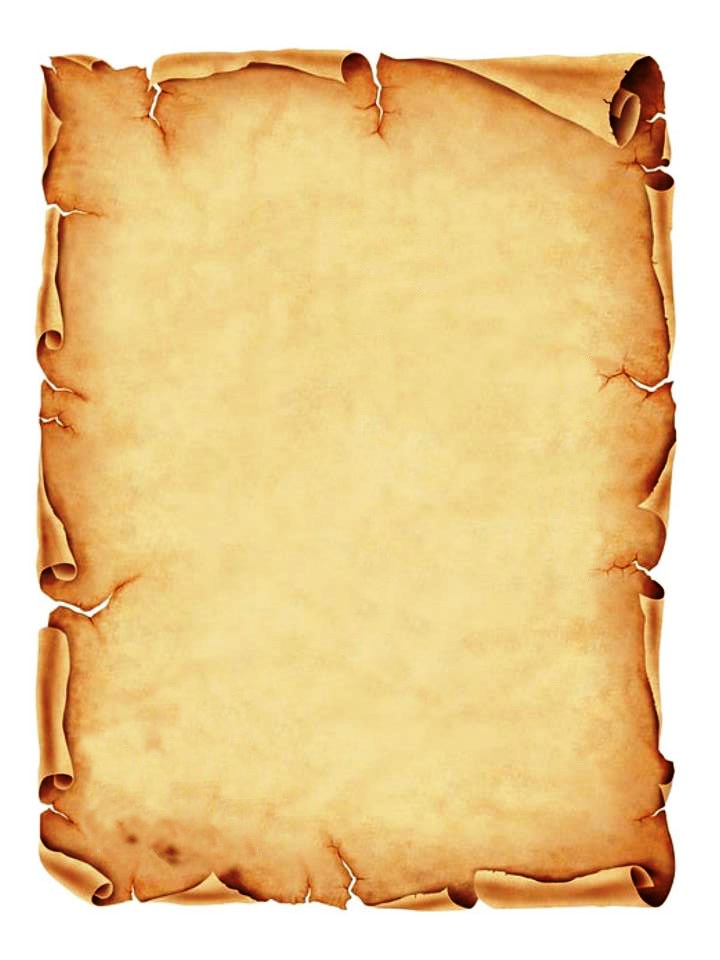 Mateus 2
1 Jesus nasceu na cidade de Belém, na região da Judéia, quando Herodes era rei da terra de Israel. Nesse tempo alguns homens que estudavam as estrelas vieram do Oriente e chegaram a Jerusalém. 2 Eles perguntaram: —Onde está o menino que nasceu para ser o rei dos judeus? Nós vimos a estrela dele no Oriente e viemos adorá-lo.

 9 Depois de receberem a ordem do rei, os visitantes foram embora. No caminho viram a estrela, a mesma que tinham visto no Oriente. Ela foi adiante deles e parou acima do lugar onde o menino estava. 10 Quando viram a estrela, eles ficaram muito alegres e felizes. 11 Entraram na casa e encontraram o menino com Maria, a sua mãe. Então se ajoelharam diante dele e o adoraram. Depois abriram os seus cofres e lhe ofereceram presentes: ouro, incenso e mirra
Dionysius Exiguus 523 d.C
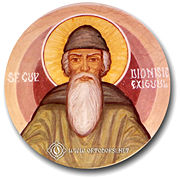 Não existe ano zero


 28º Reinado do imperador romano César Augusto.
Rei Herodes
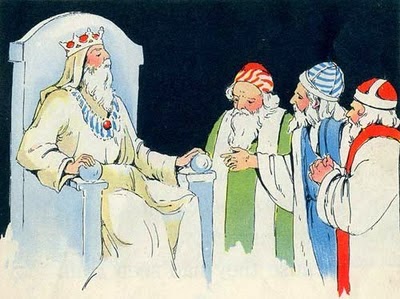 Morte  ente 4 e 1 a.C
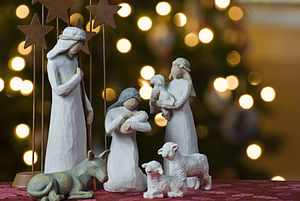 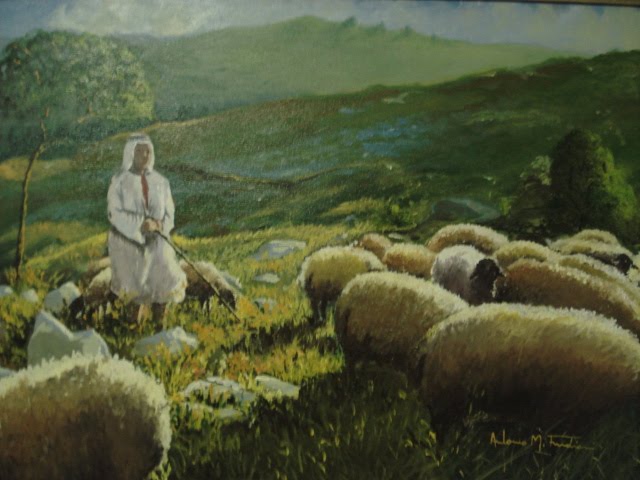 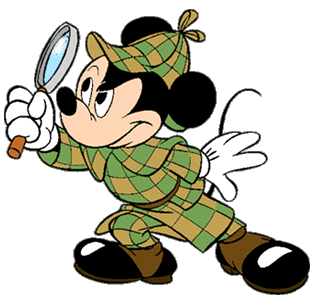 Talvez um cometa?
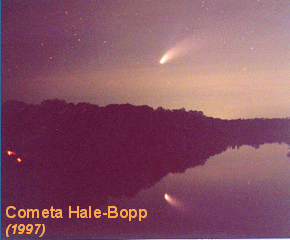 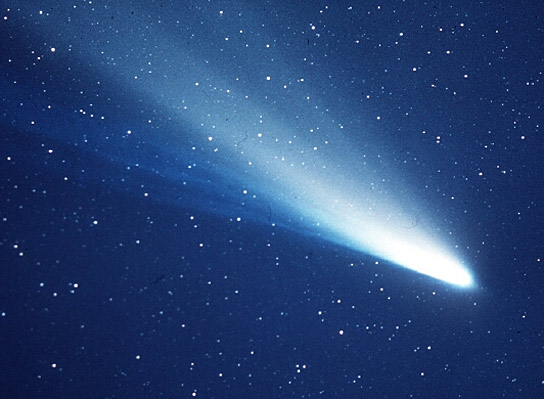 Halley “passou” no ano 12 a.C
Talvez uma nova?
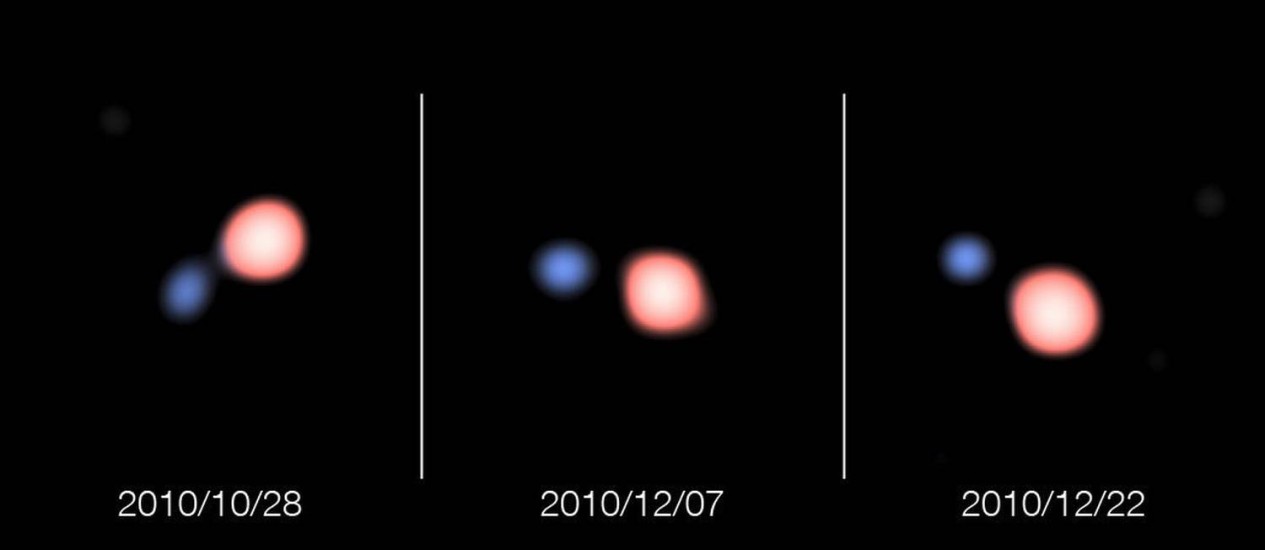 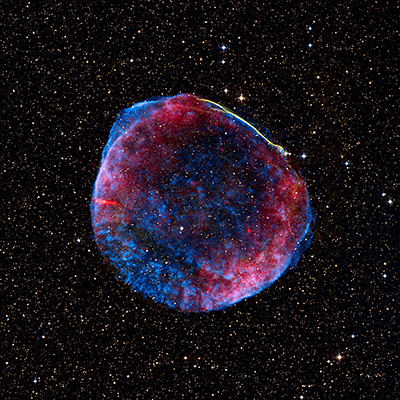 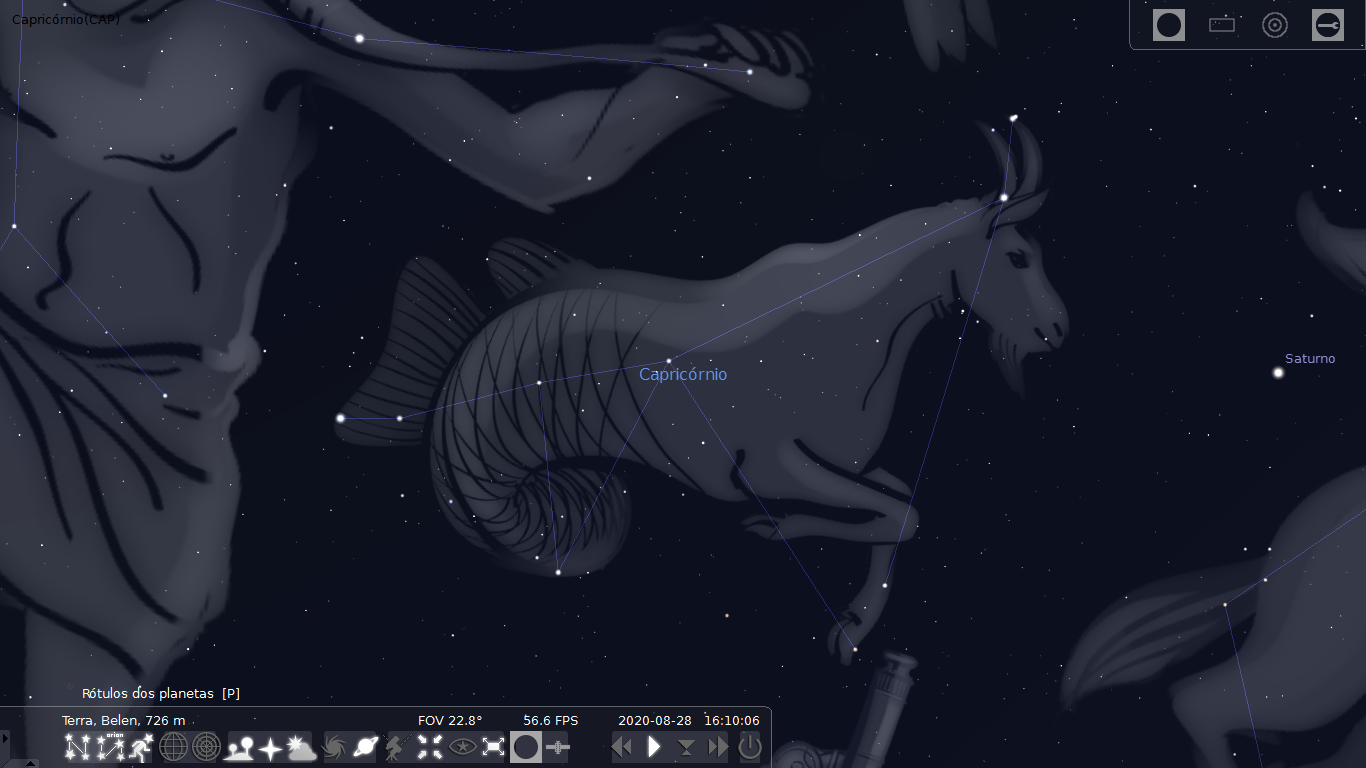 Encontros de planetas?
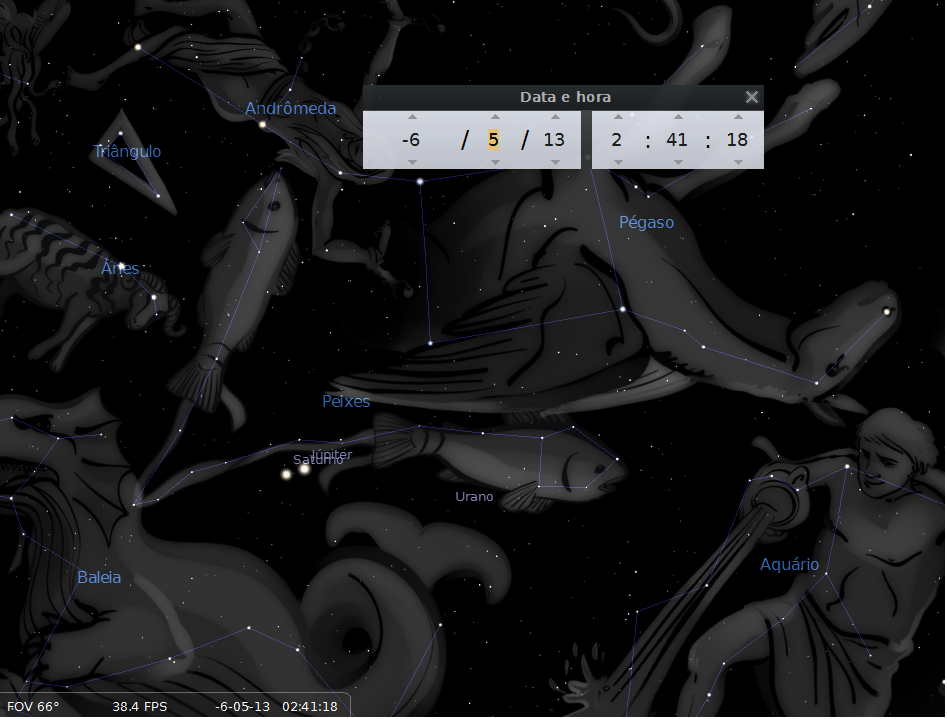 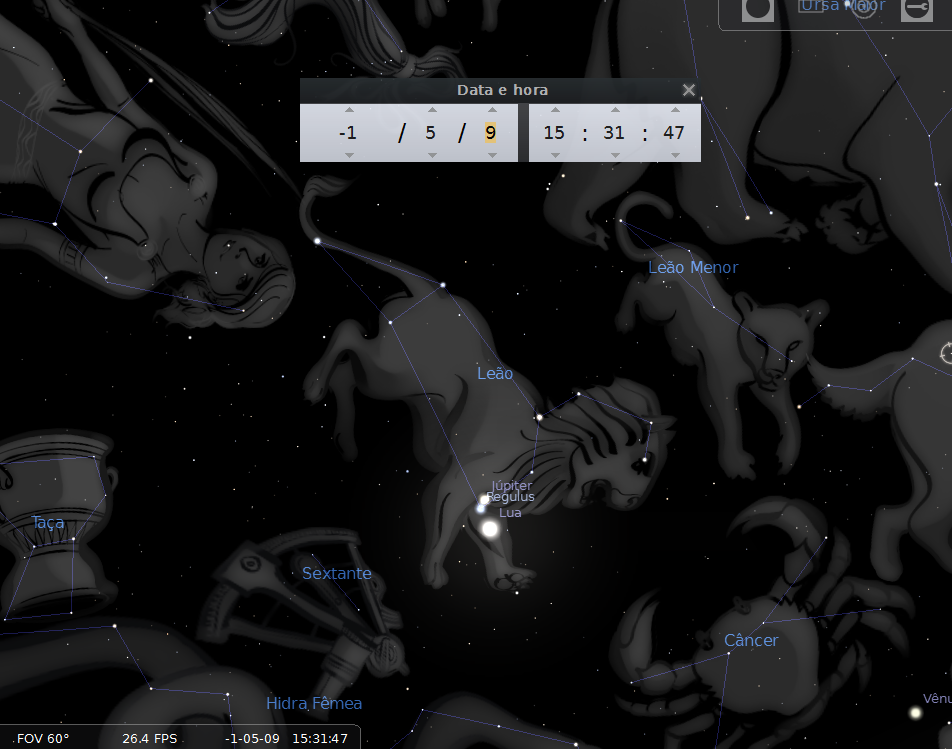 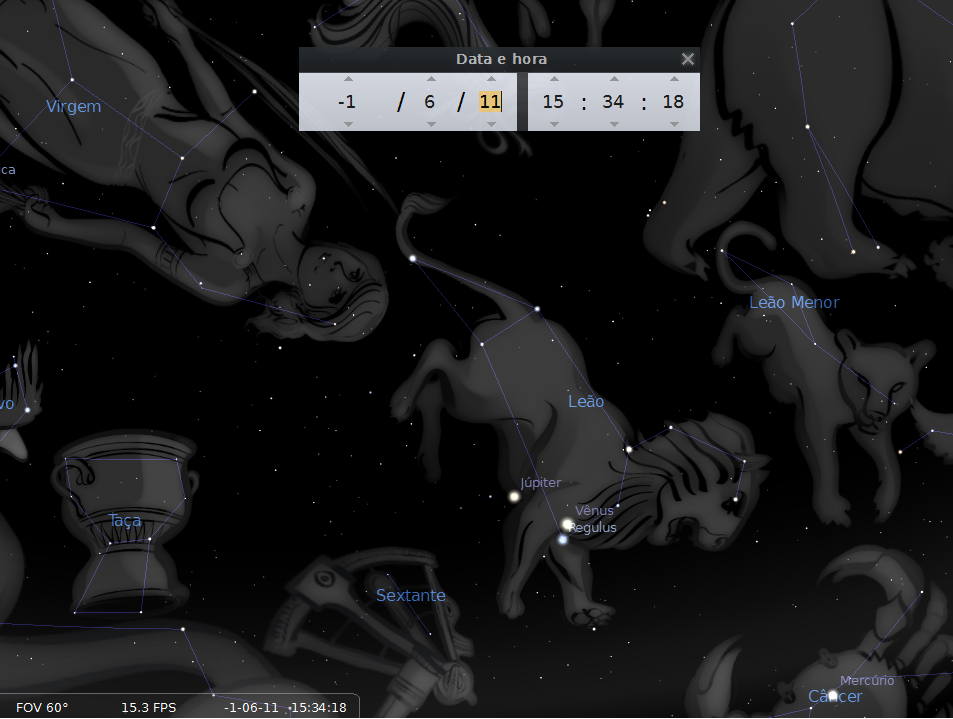 Feliz Natal!